PHY 712 Electrodynamics
9-9:50 AM  MWF  Olin 105

Plan for Lecture 29:
Finish reading Chap. 14 – 
Radiation from charged particles
Review of synchrotron radiation
Free electron laser
Thompson and Compton scattering
04/5/2019
PHY 712  Spring 2019 -- Lecture 29
1
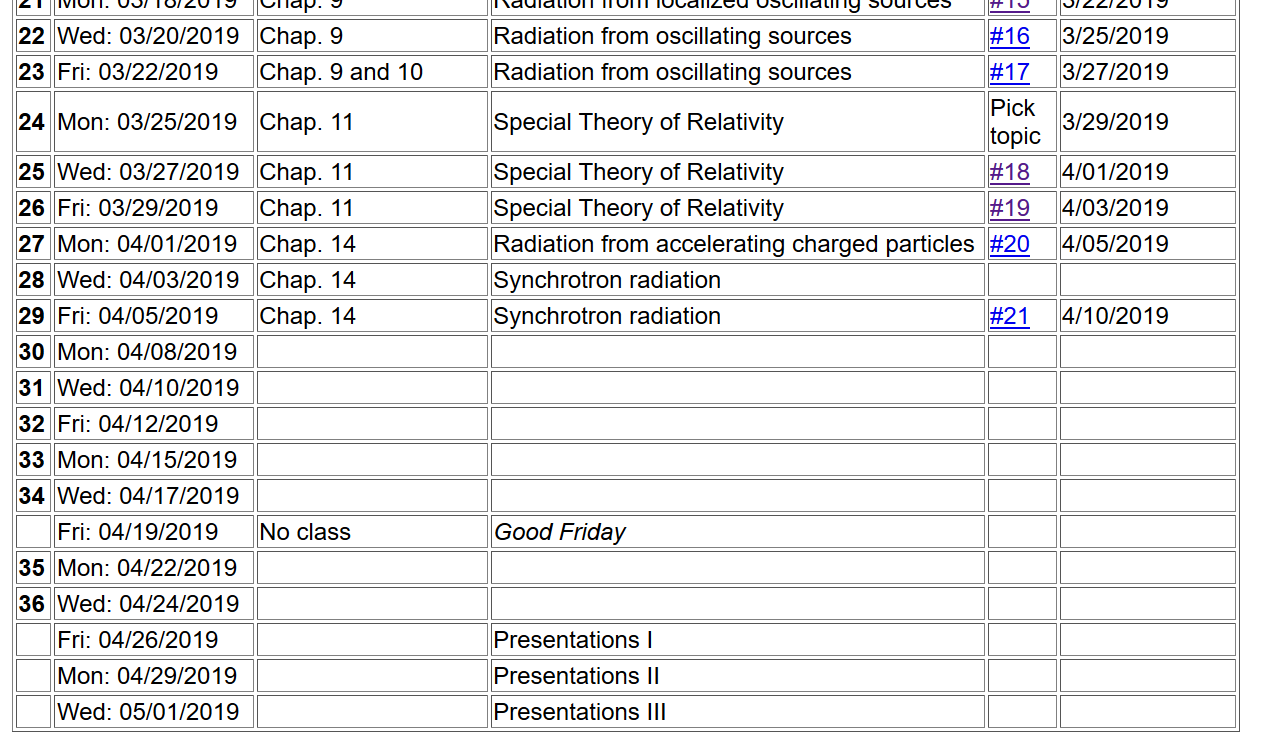 04/5/2019
PHY 712  Spring 2019 -- Lecture 29
2
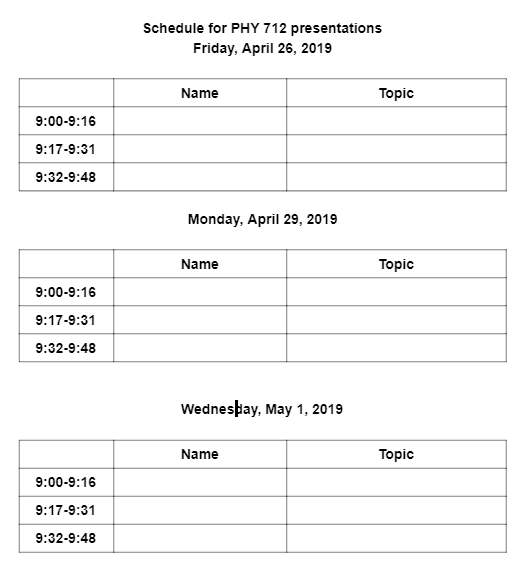 04/5/2019
PHY 712  Spring 2019 -- Lecture 29
3
Advice about remaining topics to cover

Cherenkov radiation
Electrodynamics of superconductivity
Radiation from collisions of charged particles
Optical properties of materials
04/5/2019
PHY 712  Spring 2019 -- Lecture 29
4
Spectral composition of electromagnetic radiation -- continued
04/5/2019
PHY 712  Spring 2019 -- Lecture 29
5
z
r
.
b
q
Top view:
y
b
x
r
y
x
04/5/2019
PHY 712  Spring 2019 -- Lecture 29
6
z
r
.
b
q
y
b
x
04/5/2019
PHY 712  Spring 2019 -- Lecture 29
7
z
r
.
b
q
y
b
x
04/5/2019
PHY 712  Spring 2019 -- Lecture 29
8
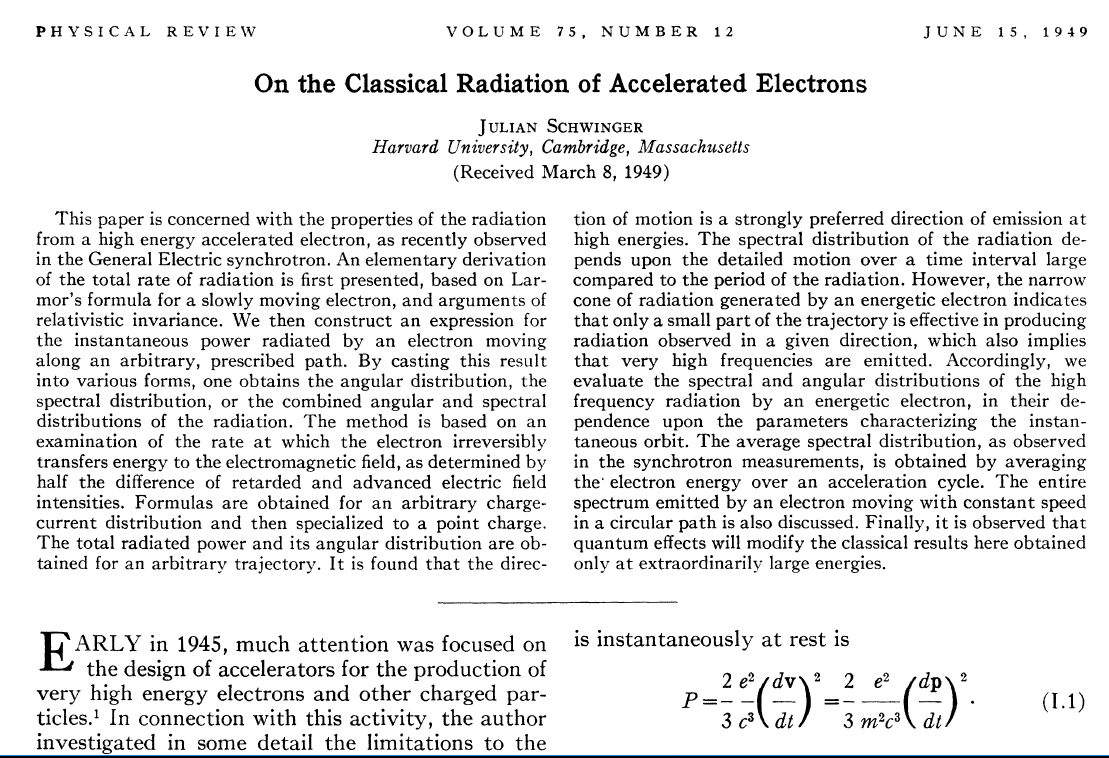 04/5/2019
PHY 712  Spring 2019 -- Lecture 29
9
Evaluation of integrals representing distant charged particles moving in a circular trajectory such that the spectrum represents a superposition of light  generated over many complete circles.   In this case, there is an interference effect which results in the spectrum consisting
of discrete multiples of v/r.
04/5/2019
PHY 712  Spring 2019 -- Lecture 29
10
Useful identity  involving Bessel functions
04/5/2019
PHY 712  Spring 2019 -- Lecture 29
11
Astronomical synchrotron radiation -- continued:
04/5/2019
PHY 712  Spring 2019 -- Lecture 29
12
Astronomical synchrotron radiation -- continued:
In both of the expressions, the sum over m includes both negative and positive values. However, only the positive values of w and therefore positive values of m are of interest. Using the identity:                                      the
result becomes:
These results were derived by Julian Schwinger (Phys. Rev. 75, 1912-1925 (1949)). The discrete case is similar to the result quoted in Problem 14.15 in Jackson's text.
04/5/2019
PHY 712  Spring 2019 -- Lecture 29
13
04/03/2019
PHY 712  Spring 2019 -- Lecture 28
14
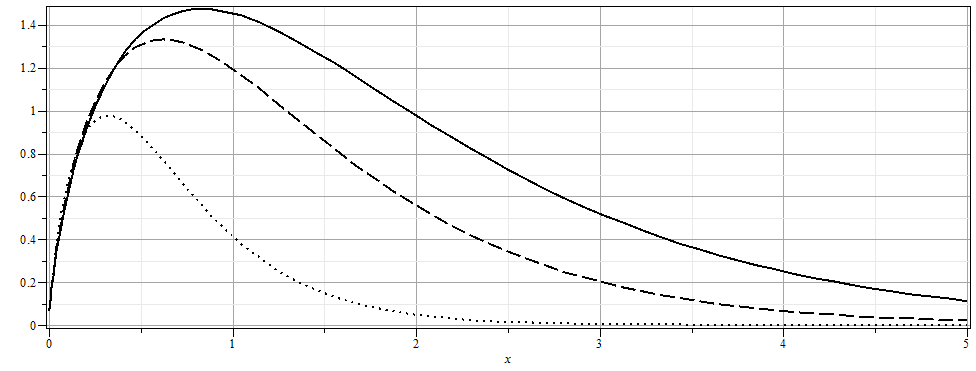 04/03/2019
PHY 712  Spring 2019 -- Lecture 28
15
Plots of the intensity function for synchrotron radiation
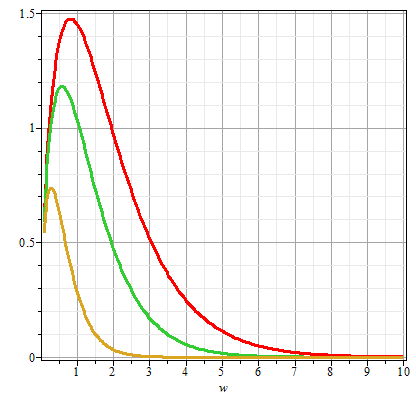 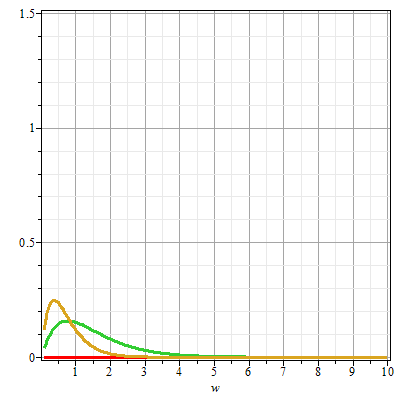 gq=0
gq=0.5
gq=1
gq=0.5
gq=1
w/wc
w/wc
04/5/2019
PHY 712  Spring 2019 -- Lecture 29
16
Plots of the intensity function for synchrotron radiation
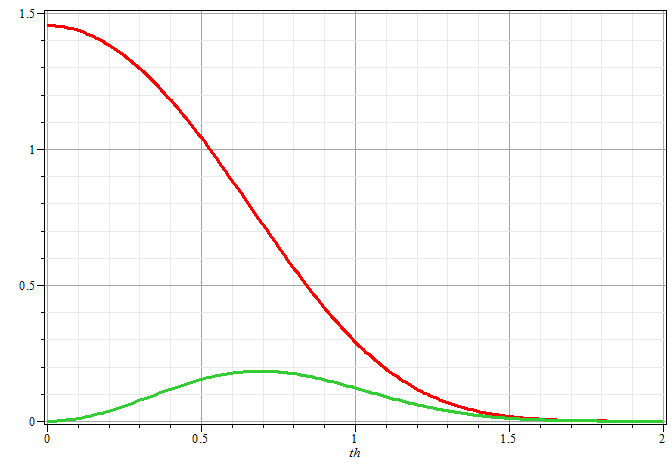 w/wc=1
gq
04/5/2019
PHY 712  Spring 2019 -- Lecture 29
17
Synchrotron facilities worldwide
https://lightsources.org/
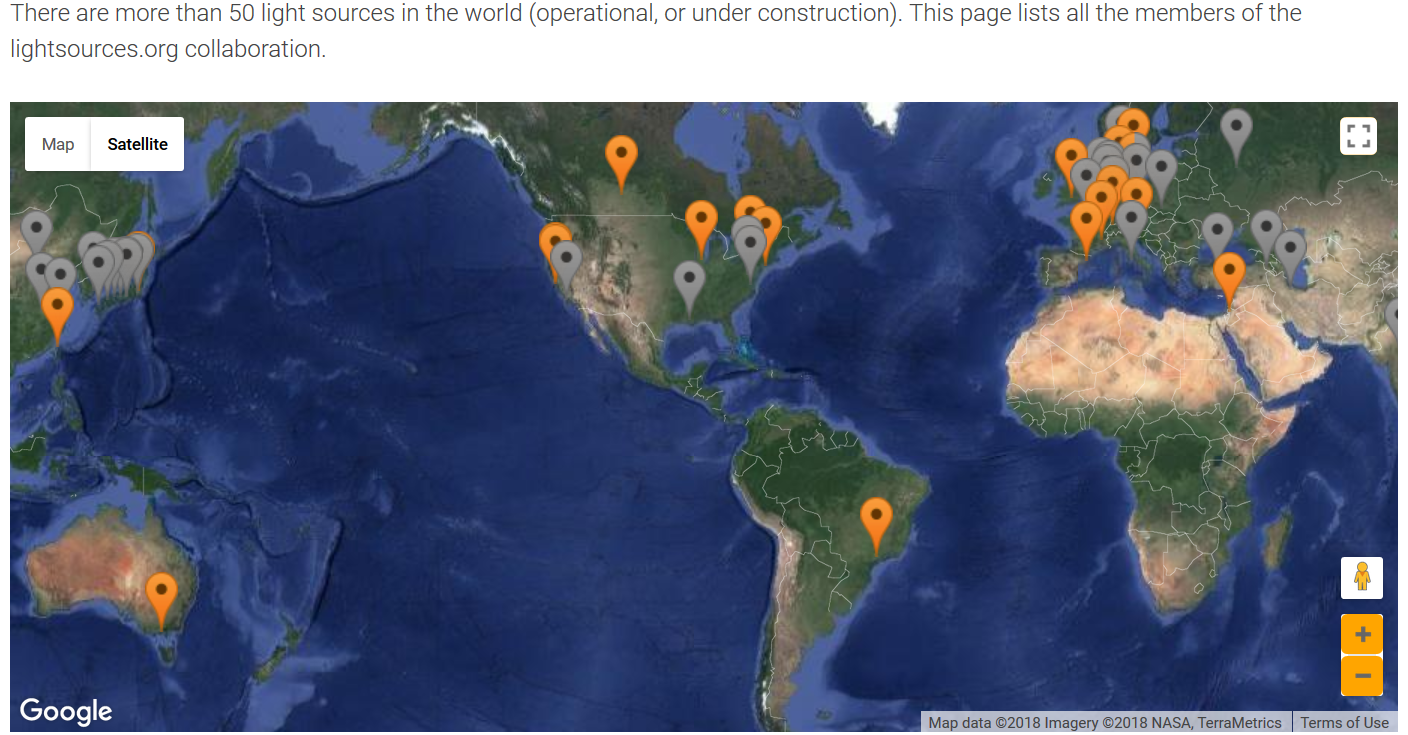 04/5/2019
PHY 712  Spring 2019 -- Lecture 29
18
Free electron laser
Reference:
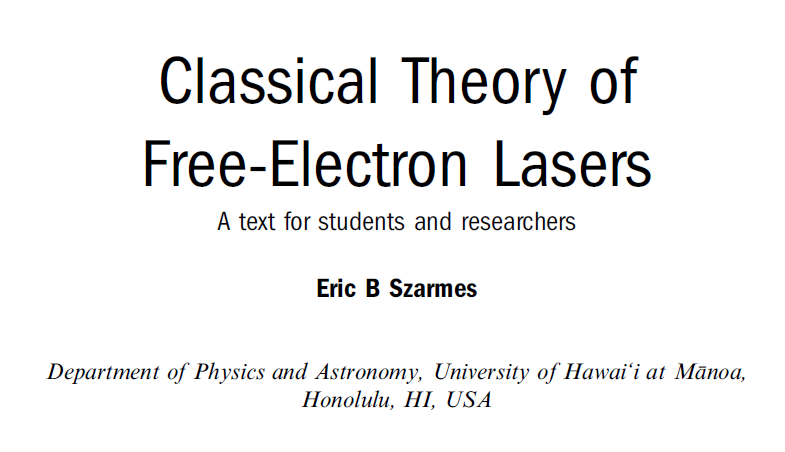 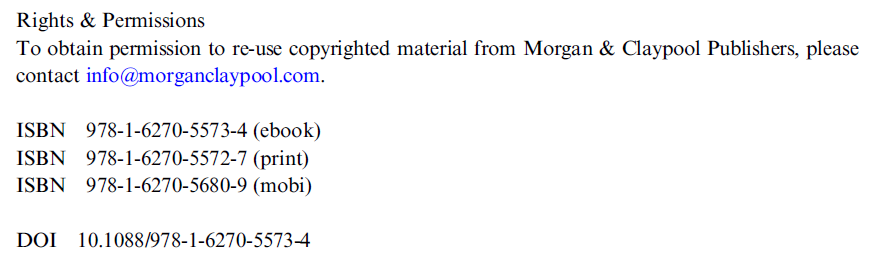 04/5/2019
PHY 712  Spring 2019 -- Lecture 29
19
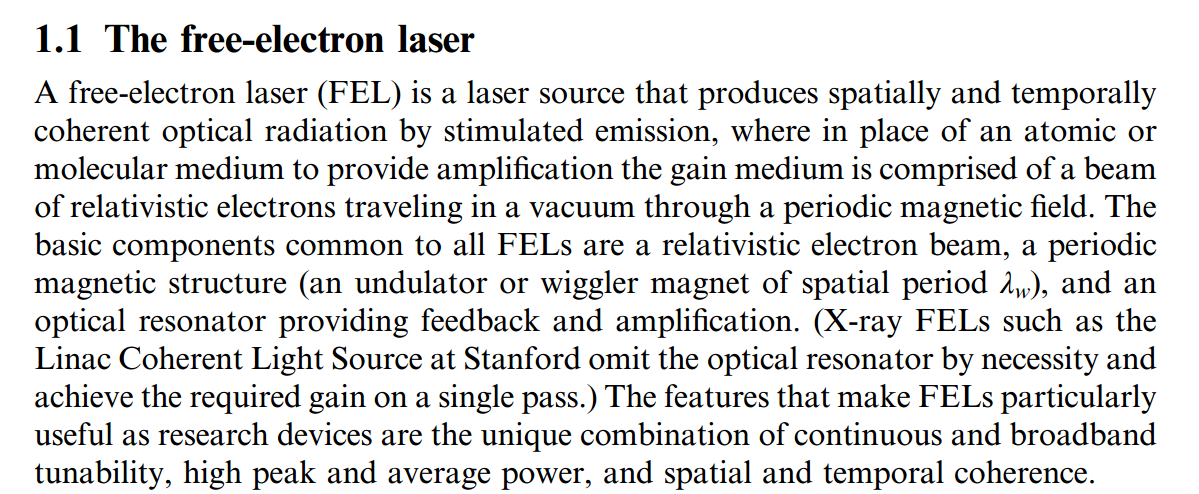 04/5/2019
PHY 712  Spring 2019 -- Lecture 29
20
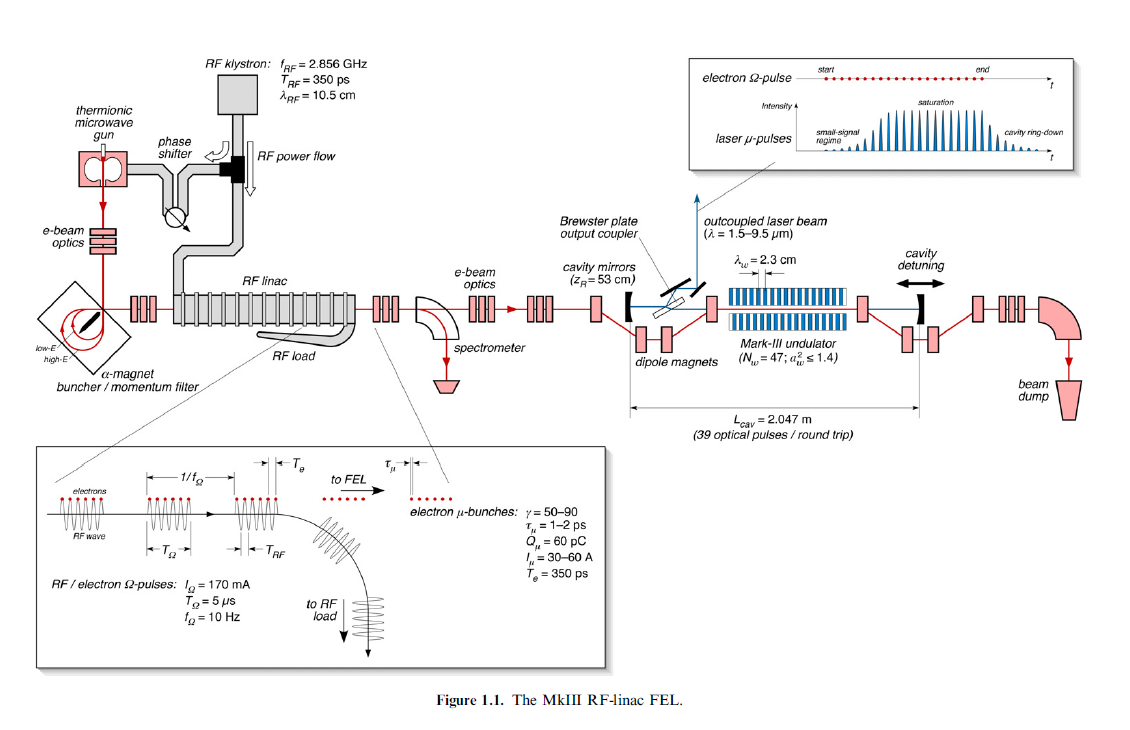 04/5/2019
PHY 712  Spring 2019 -- Lecture 29
21
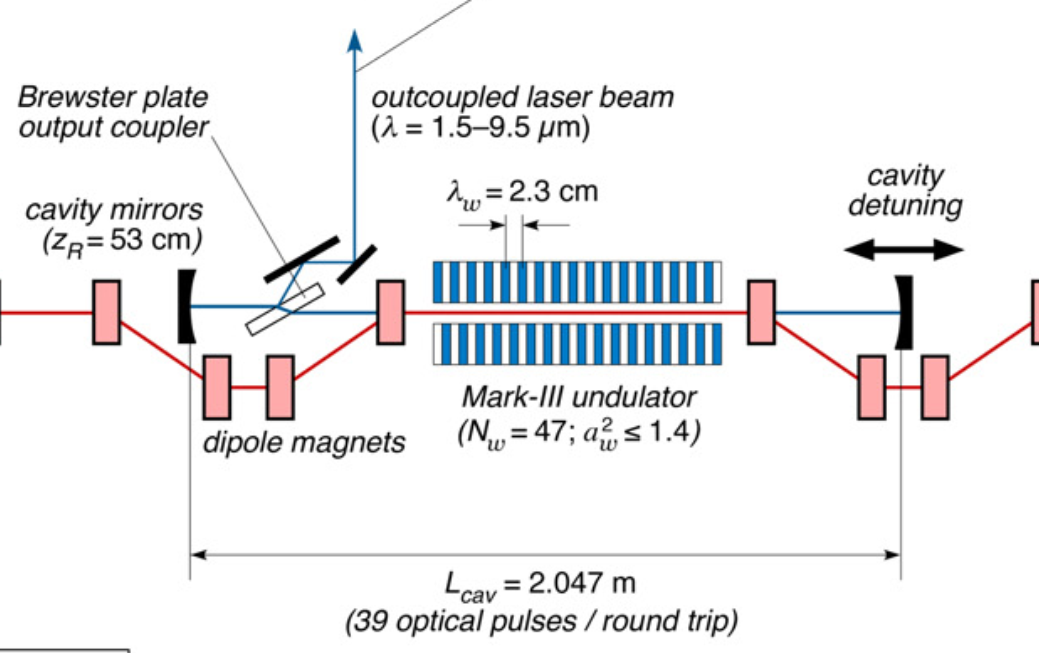 04/5/2019
PHY 712  Spring 2019 -- Lecture 29
22
Electron emission in periodic magnet
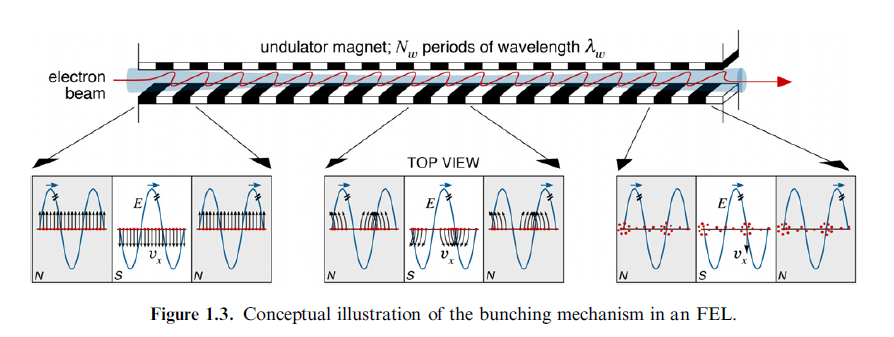 04/5/2019
PHY 712  Spring 2019 -- Lecture 29
23
Spectral output for FEL at Jefferson Lab (in Virginia)
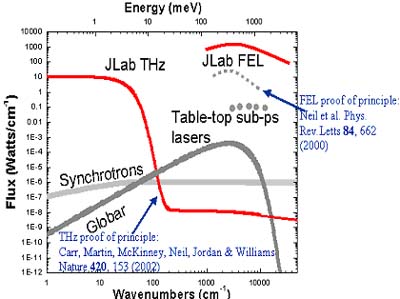 04/5/2019
PHY 712  Spring 2019 -- Lecture 29
24
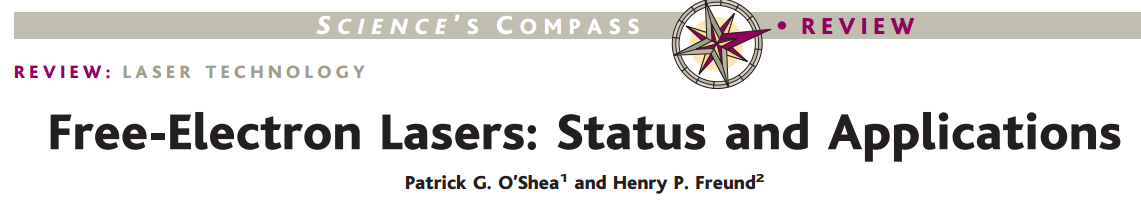 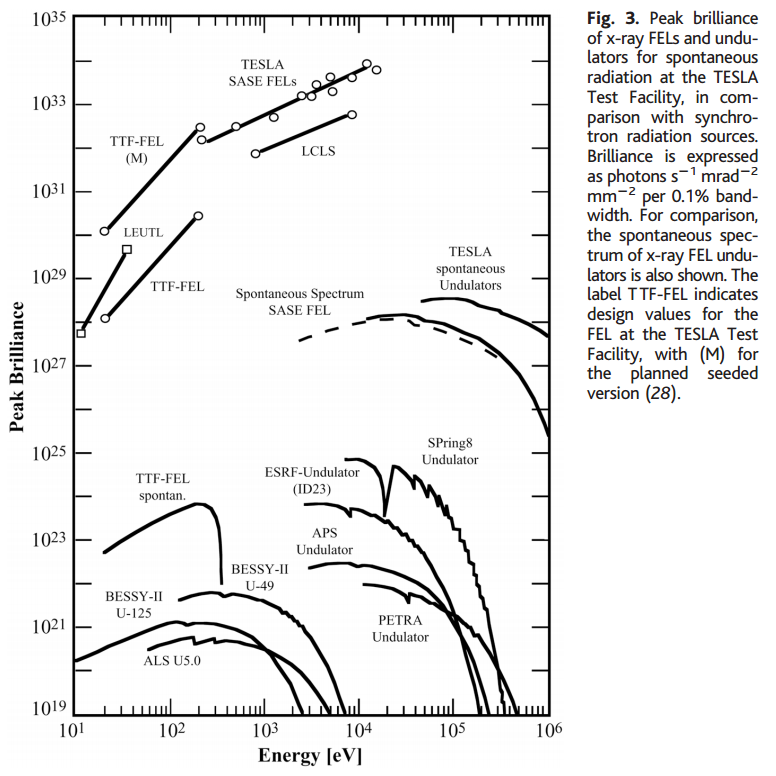 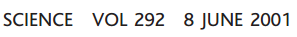 04/5/2019
PHY 712  Spring 2019 -- Lecture 29
25
Some details of  scattering of electromagnetic waves incident on a particle of charge q and mass mq
r
k0
q
e2
e0
f
e1
04/5/2019
PHY 712  Spring 2019 -- Lecture 29
26
Thompson scattering – non relativistic approximation
04/5/2019
PHY 712  Spring 2019 -- Lecture 29
27
Thompson scattering – non relativistic approximation -- continued
r
k0
q
e2
e0
f
e1
04/5/2019
PHY 712  Spring 2019 -- Lecture 29
28
Thompson scattering – non relativistic approximation -- continued
Scattered light may be polarized parallel to incident field or polarized with an angle q so that the time and polarization averaged cross section is given by:
This formula is appropriate in the X-ray scattering of electrons or soft g-ray scattering of protons
04/5/2019
PHY 712  Spring 2019 -- Lecture 29
29
Thompson scattering –  relativistic and quantum modifications
pq
incident photon
a
p
q
p’
scattered
 photon
04/08/2013
04/5/2019
PHY 712  Spring 2019 -- Lecture 29
30
30
Thompson scattering –  relativistic and quantum modifications
pq
incident photon
a
p
q
p’
scattered
 photon
04/5/2019
PHY 712  Spring 2019 -- Lecture 29
31